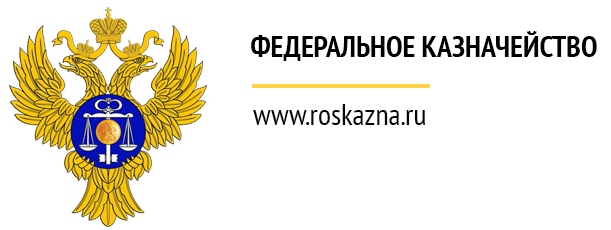 ПРЕДВАРИТЕЛЬНЫЕ ИТОГИ ПИЛОТНОГО ВНЕДРЕНИЯ ОТКРЫТИЯ И ВЕДЕНИЯ «ЕДИНЫХ» ЛИЦЕВЫХ СЧЕТОВ ПРИ КАЗНАЧЕЙСКОМ СОПРОВОЖДЕНИИ СРЕДСТВ 

ОТДЕЛЬНЫЕ ВОПРОСЫ ПРИ ОСУЩЕСТВЛЕНИИ ТЕРРИТОРИАЛЬНЫМИ ОРГАНАМИ ФЕДЕРАЛЬНОГО КАЗНАЧЕЙСТВА ПРОВЕРКИ ФАКТА ПОСТАВКИ ТОВАРОВ (ВЫПОЛНЕНИЯ РАБОТ, ОКАЗАНИЯ УСЛУГ) ПРИ ОСУЩЕСТВЛЕНИИ КАЗНАЧЕЙСКОГО СОПРОВОЖДЕНИЯ СРЕДСТВ
Начальник Отдела методического 
обеспечения казначейского сопровождения 
Управления казначейского сопровождения Федерального казначейства
Е.П.Тимофеева
1
ИНФОРМАЦИЯ ОБ ОТКРЫТИИ «ЕДИНЫХ» ЛИЦЕВЫХ СЧЕТОВ С КОДОМ «71»
ПО СОСТОЯНИЮ НА 28 ИЮНЯ 2019 ГОДА
В ТЕРРИТОРИАЛЬНЫХ ОРГАНАХ ФЕДЕРАЛЬНОГО КАЗНАЧЕЙСТВА - ЦЕНТРАХ СПЕЦИАЛИЗАЦИИ ПО КАЗНАЧЕЙСКОМУ СОПРОВОЖДЕНИЮ ОТКРЫТО:
     - 109 ЛИЦЕВЫХ СЧЕТОВ С КОДОМ «71» 
     - 259 АНАЛИТИЧЕСКИХ РАЗДЕЛОВ НА УКАЗАННЫХ ЛИЦЕВЫХ СЧЕТАХ
ИНФОРМАЦИЯ ОБ ОТКРЫТИИ «ЕДИНЫХ» ЛИЦЕВОВ СЧЕТОВ В РАЗРЕЗЕ ЦЕНТРОВ СПЕЦИАЛИЗАЦИИ
Примечание: на указанных лицевых счетах в ГИИС «Электронный бюджет» проведено 268 банковских операций
КАК БУДЕТ
КАК СЕЙЧАС
ОДНО  ЮРИДИЧЕСКОЕ ЛИЦО = МНОЖЕСТВО ЛИЦЕВЫХ СЧЕТОВ
ОДНО ЮРИДИЧЕСКОЕ  ЛИЦО = ОДИН ЛИЦЕВОЙ СЧЕТ
ЦЕНТРАЛЬНЫЙ АППАРАТ ФК - методическое обеспечение
7 ЦЕНТРОВ СПЕЦИАЛИЗАЦИИ, 5 РАСЧЕТНЫХ ЦЕНТРОВ открытие (ведение) «единых» лицевых счетов, консалтинг
ТОФК - прием документов для открытия «единых» лицевых счетов
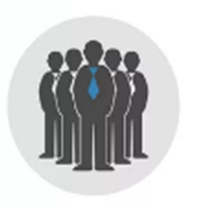 1 ГОСКОНТРАКТ = 1 ЛИЦЕВОЙ СЧЕТ
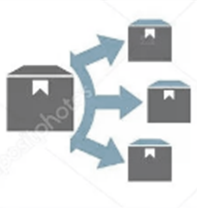 ГК
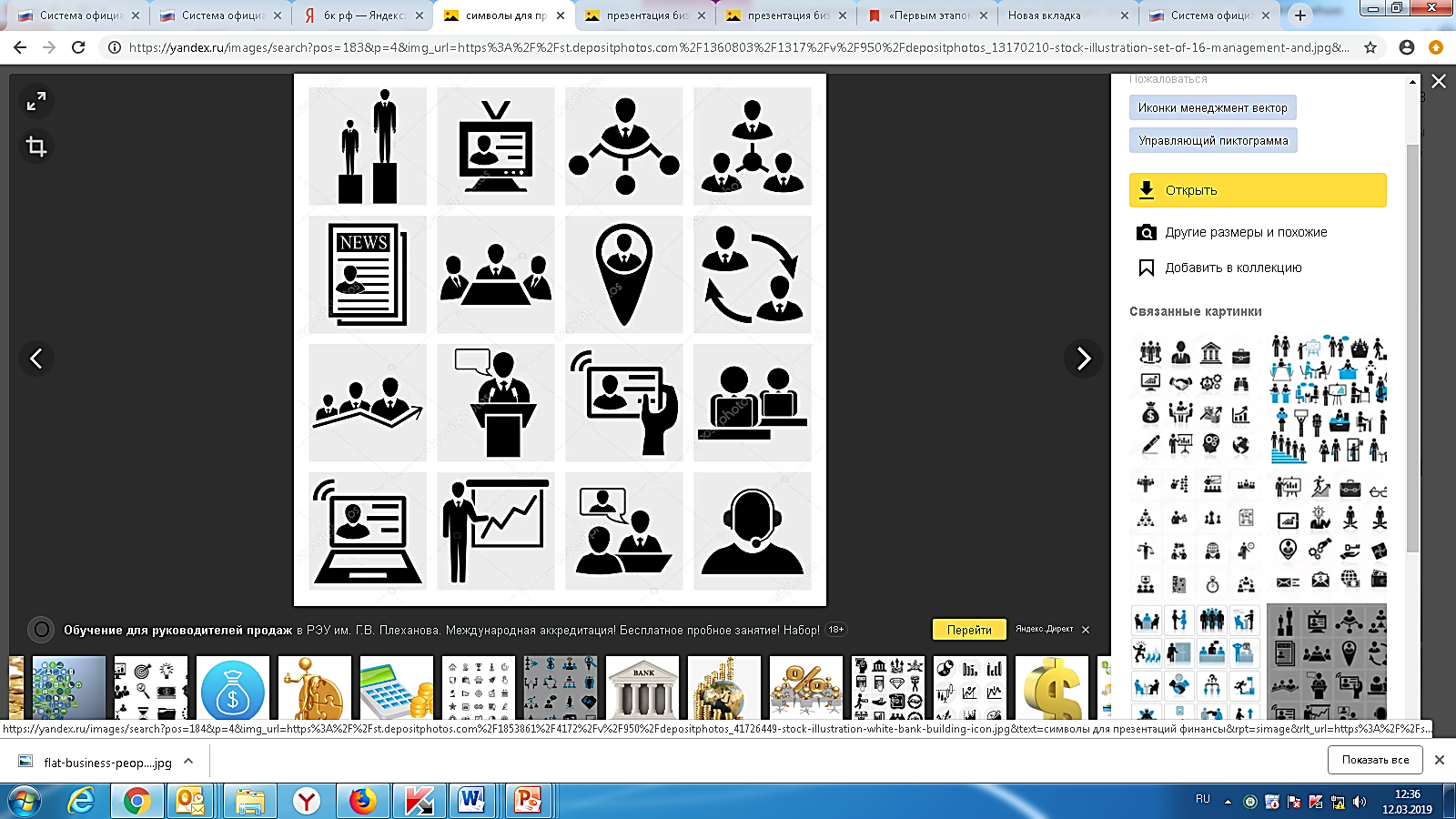 ОБСЛУЖИВАНИЕ ЮРИДИЧЕСКИХ ЛИЦ ВСЕМИ ТОФК
Л/С
ГК
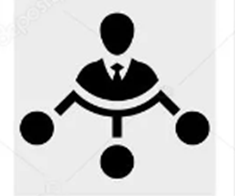 ГК
ЛС =ГК
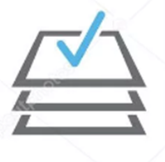 ЛС =ГК
РЕЗУЛЬТАТ:
- эффективное управление средствами
-упрощение и ускорение проведения платежей 
- улучшение взаимодействия между сторонами
ЛС =ГК
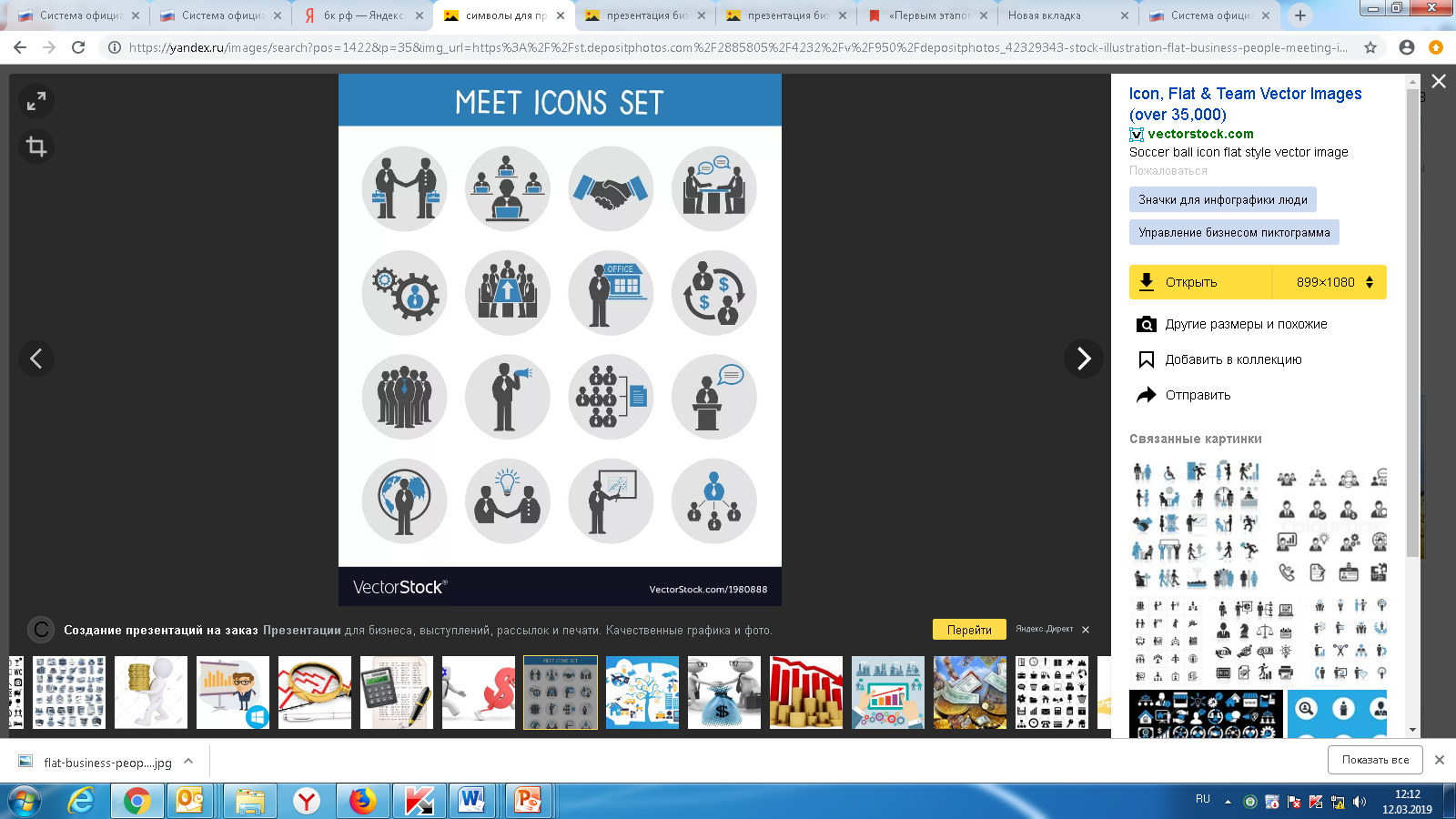 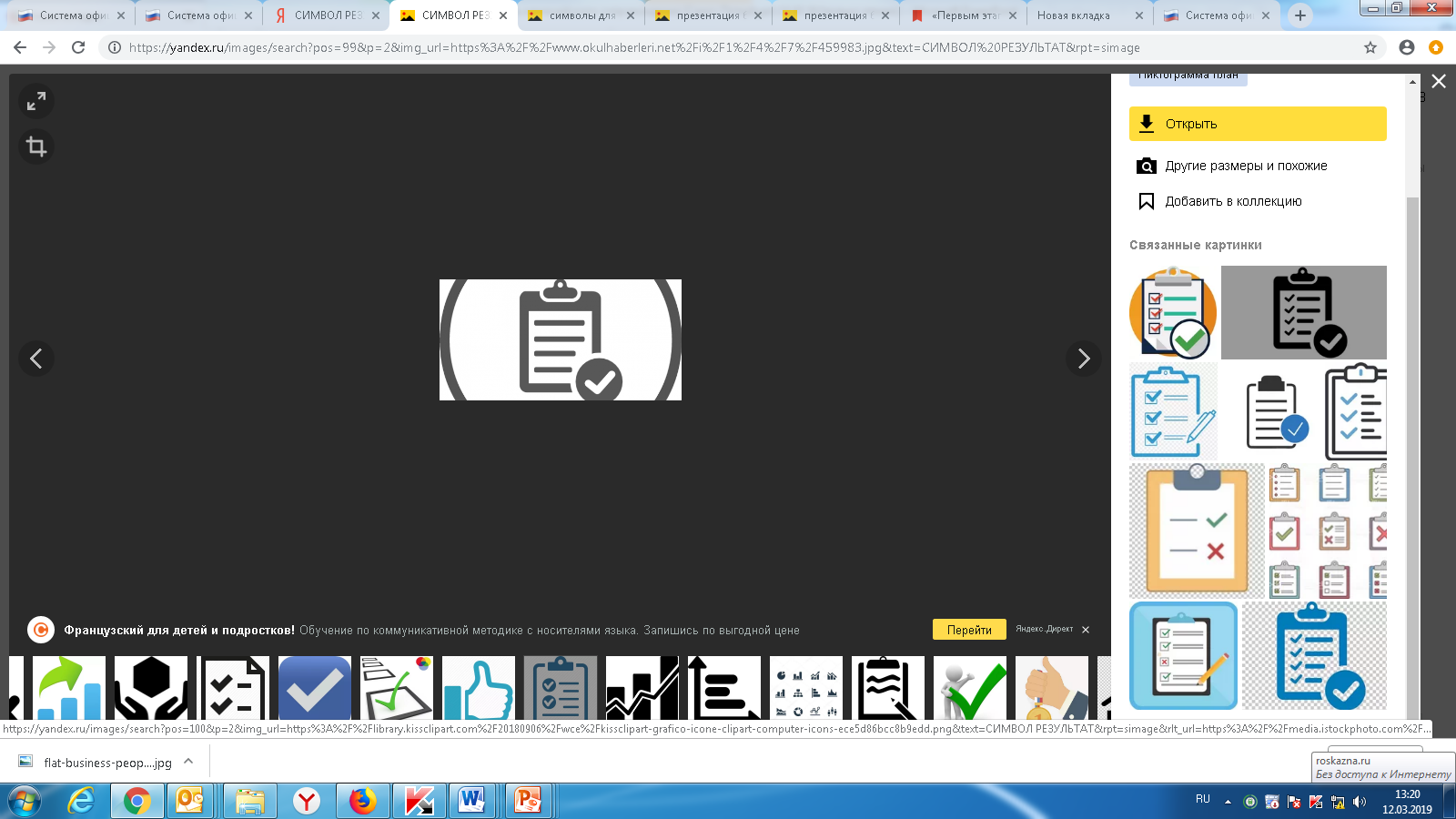 МНОЖЕСТВО ПЛАТЕЖНЫХ ДОКУМЕНТОВ
КОНСОЛИДИРОВАННАЯ ЗАКУПКА
ОПЛАТА З/П И НАЛОГОВ
1
ВЗАИМОДЕЙСТВИЕ КЛИЕНТА, ТЕРРИТОРИАЛЬНЫХ ОРГАНОВ ФЕДЕРАЛЬНОГО КАЗНАЧЕЙСТВА, ТОФК – ЦЕНТРОВ СПЕЦИАЛИЗАЦИИ ПРИ ОТКРЫТИИ «ЕДИНЫХ» ЛИЦЕВЫХ СЧЕТОВ И ОСУЩЕСТВЛЕНИЯ ОПЕРАЦИЙ НА «ЕДИНЫХ» ЛИЦЕВЫХ СЧЕТАХ
ЛИЧНЫЙ КАБИНЕТ
Оформляет пакет документов для открытия лицевого счета (Заявление, Карточка образцов подписей, документ-основание)
Формирует документы на открытие лицевого счета (раздела на лицевом счете) 
Формирует платежные поручения
Формирует Сведения о расходовании целевых средств
КЛИЕНТ
Выписка 
из лицевого счета
ЛИЧНЫЙ КАБИНЕТ
ОБЕСПЕЧИВАЕТ КЛИЕНТУ:
включение в Сводный реестр (в случае отсутствия) (в соотв. с приказом Минфина России от 23.12.2014г. 163н)   
подключение к ГИИС «Электронный бюджет»
выдачу ЭЦП
проверку Карточки образцов подписей (в соотв. с приказом Казначейства России от 24.12.2018 г. № 42н)
направление в Центр специализации скан-копии Карточки образцов подписей
В СЛУЧАЕ ОТСУТСТВИЯ У КЛИЕНТА ТЕХНИЧЕСКОЙ ВОЗМОЖНОСТИ ФОРМИРУЕТ В ГИИС «ЭЛЕКТРОННЫЙ БЮДЖЕТ» ЗА КЛИЕНТА: 

ЛИЧНЫЙ КАБИНЕТ 

ДОКУМЕНТЫ ДЛЯ ОТКРЫТИЯ ЛИЦЕВОГО СЧЕТА ИЛИ РАЗДЕЛА НА ЛИЦЕВОМ СЧЕТЕ

ПЛАТЕЖНЫЕ ДОКУМЕНТЫ ДЛЯ ОСУЩЕСТВЛЕНИЯ ОПЕРАЦИЙ НА ЛИЦЕВОМ СЧЕТЕ
ТЕРРИТОРИАЛЬНЫЙ ОРГАН ФЕДЕРАЛЬНОГО КАЗНАЧЕЙСТВА
ПО МЕСТУ НАХОЖДЕНИЯ КЛИЕНТА
ЛИЧНЫЙ КАБИНЕТ
ПРОВЕРЯЕТ ПОСТУПИВШИЕ ЧЕРЕЗ ЛИЧНЫЙ КАБИНЕТ КЛИЕНТА ДОКУМЕНТЫ

Заявление на открытие лицевого счета

документ-основание для открытия лицевого счета или раздела на лицевом счете

Сведения об операциях с целевыми средствами

платежные документы
ОТКРЫВАЕТ ЛИЦЕВОЙ СЧЕТ ИЛИ РАЗДЕЛ НА ЛИЦЕВОМ СЧЕТЕ

ОСУЩЕСТВЛЯЕТ ПРОВЕДЕНИЕ ОПЕРАЦИЙ НА ЛИЦЕВЫХ СЧЕТАХ
Выписка 
из лицевого счета
Скан-копия Карточки образцов подписей
ТОФК - ЦЕНТР СПЕЦИАЛИЗАЦИИ
Электронное дело клиента
2
ПРОВЕДЕНИЕ ПРОВЕРКОК ПРИ «РАСШИРЕННОМ» КАЗНАЧЕЙСКОМ СОПРОВОЖДЕНИИ
НОРМАТИВНОЕ ПРАВОВОЕ РЕГУЛИРОВАНИЕ
ОСНОВАНИЕ ПРОВЕДЕНИЯ ПРОВЕРОК
Постановление Правительства Российской Федерации от 30 декабря 2018 г. № 1765 (пункт 19)
Постановление правительства Российской Федерации от 28 декабря 2018 г. № 1702 (пункт 24)
«…в случаях, установленных актами (решениями) Правительства Российской Федерации территориальные органы Федерального казначейства проводят проверки соответствия информации, указанной в госконтракте (контракте), договоре, документах-основаниях, фактически поставленным товарам (выполненным работам, оказанным услугам), в том числе с использованием фото- и видеотехники, в соответствии с регламентом, утвержденным Федеральным казначейством»
Регламент утвержден приказом Федерального казначейства от 25 апреля 2019 г. № 12н «Об утверждении Регламента проведения территориальными органами Федерального казначейства в случаях, установленных Правительством Российской Федерации, проверок….»
КАК СТАЛО
КАК БЫЛО
«Расширенное» казначейское сопровождение
Создание проектных офисов 

Представление информации о дате приемки товаров (выполненных работ, оказанных услуг) не позднее чем за 5 рабочих дней до даты приемки

Представление платежных и подтверждающих документов только после осмотра
ГК
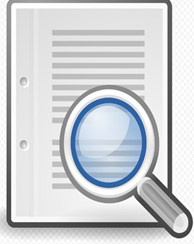 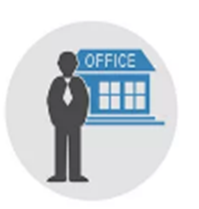 Представление платежных и подтверждающих документов на оплату
Создание приказа ТОФК о проведении осмотра 
Осмотр (не > 5 рабочих дней со дня представления платежных и подтверждающих документов)
Проведение или отказ в платеже по результатам осмотра
ГК
ГК
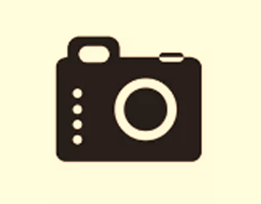 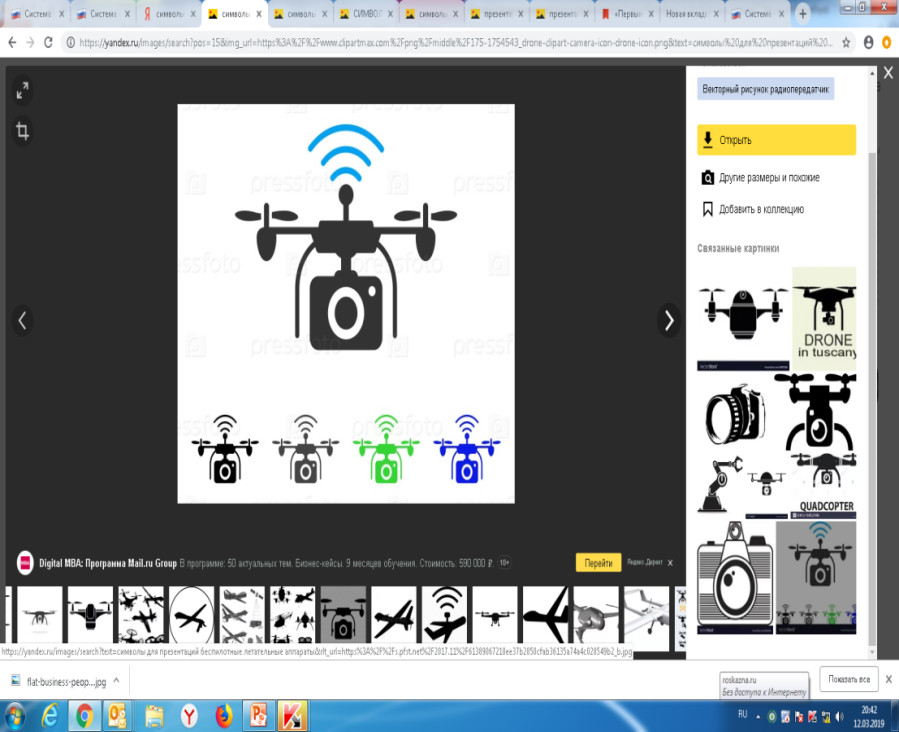 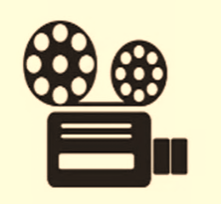 3
МОДЕЛЬ «РАСШИРЕННОГО» КАЗНАЧЕЙСКОГО СОПРОВОЖДЕНИЯ ПРИ НАХОЖДЕНИИ ЗАКАЗЧИКА, ПРЕДМЕТА ОСМОТРА И ОРГАНА ФЕДЕРАЛЬНОГО КАЗНАЧЕЙСТВА  НА ТЕРРИТОРИИ РАЗНЫХ СУБЪЕКТОВ РОССИЙСКОЙ ФЕДЕРАЦИИ
Приказ Федерального казначейства от 25 апреля 2019 г. № 12н
ИСПОЛНИТЕЬ (СОИСПОЛНИТЕЛЬ)
ГОСУДАРСТВЕННЫЙ
ЗАКАЗЧИК (ЗАКАЗЧИК)
ТОФК
ПО МЕСТУ НАХОЖДЕНИЯ ПРЕДМЕТА ОСМОТРА
ТОФК
ПО МЕСТУ ОБСЛУЖИВАНИЯ ГОСУДАРСТВЕННОГО ЗАКАЗЧИКА (ЗАКАЗЧИКА)
ТОФК
ПО МЕСТУ ОБСЛУЖИВАНИЯ ИСПОЛНИТЕЛЯ (ЦЕНТР «СПЕЦИАЛИЗАЦИИ»)
УПРАВЛЕНИЕ 
КАЗНАЧЕЙСКОГО СОПРОВОЖДЕНИЯ
ФЕДЕРАЛЬНОЕ 
КАЗНАЧЕЙСТВО
В ДЕНЬ ПОЛУЧЕНИЯ УКАЗАННОЙ ИНФОРМАЦИИ  ПЕРЕНАПРАВЛЯЕТ ЕЕ В ТОФК ИСПОЛНИТЕЛЯ
2
В ДЕНЬ ПОЛУЧЕНИЯ УКАЗАННОЙ ИНФОРМАЦИИ  ПЕРЕНАПРАВЛЯЕТ ЕЕ В ТОФК ПО МЕСТУ НАХОЖДЕНИЯ ПРЕДМЕТА ОСМОТРА
1
Информация о дате приемки товаров (работ, услуг), госконтракта, контракта (договора), подтверждающих и иных документов, необходимых для подтверждения фактов поставки товаров (выполнения работ, оказания услуг)
Подготовка информации о дате приемки товаров (работ, услуг), госконтракта, контракта (договора), подтверждающих и иных документов, необходимых для подтверждения фактов поставки товаров (выполнения работ, оказания услуг)
Направляет не позднее чем за 5 рабочих дней до даты приемки
1.1.
1.2.
3
4
Издает ПРИКАЗ о проведении осмотра.*
Направляет УВЕДОМЛЕНИЕ 
о проведении осмотра.
УВЕДОМЛЕНИЕ о проведении осмотра (содержит дату и место проведения осмотра, состав лиц, участвующих в осмотре)
Направляет не позднее чем за 1 рабочий день до даты начала осмотра
5
ОСМОТР с использованием
фото и видео-техники и средств измерений (при необходимости) **
Не позднее 3  рабочих дней со дня окончания осмотра
6
6.1.
Копия СПРАВКИ или АКТА по результатам ОСМОТРА
Подписание 
СПРАВКИ либо АКТА 
по результатам ОСМОТРА
Не позднее 1 рабочего дня со дня подписания
Не позднее 1 рабочего дня со дня подписания
СПРАВКА
(В СЛУЧАЕ ОТСУТСТВИЯ НАРУШЕНИЙ)
6.2.
Не позднее 1 рабочего дня со дня подписания
АКТ
(В СЛУЧАЕ ВЫЯВЛЕНИЯ НАРУШЕНИЙ)
6.3.
8
9
7
ПРОВЕРКА 
ПЛАТЕЖНЫХ ДОКУМЕНТОВ на сумму подтвержденного СПРАВКОЙ или АКТОМ объема товаров, работ, услуг
ПЕРЕЧИСЛЕНИЕ
СРЕДСТВ
ПОДГОТОВКА ПЛАТЕЖНЫХ ДОКУМЕНТОВ и подтверждающих документов в соответствии с Порядком № 213н либо № 259н.
4
* Допускается издание приказа органа Федерального казначейства, рассчитанного на многократное применение
** Повторный осмотр  осуществляется после устранения всех замечаний, указанных в Акте
МОДЕЛЬ «РАСШИРЕННОГО» КАЗНАЧЕЙСКОГО СОПРОВОЖДЕНИЯ ПРИ НАХОЖДЕНИИ ЗАКАЗЧИКА, ПРЕДМЕТА ОСМОТРА И ОРГАНА ФЕДЕРАЛЬНОГО КАЗНАЧЕЙСТВА  НА ТЕРРИТОРИИ ОДНОГО  СУБЪЕКТА РОССИЙСКОЙ ФЕДЕРАЦИИ
Приказ Федерального казначейства от 25 апреля 2019 г. № 12н
ИСПОЛНИТЕЬ 
(СОИСПОЛНИТЕЛЬ)
ГОСУДАРСТВЕННЫЙ
ЗАКАЗЧИК (ЗАКАЗЧИК)
УПРАВЛЕНИЕ 
КАЗНАЧЕЙСКОГО СОПРОВОЖДЕНИЯ
ФЕДЕРАЛЬНОЕ 
КАЗНАЧЕЙСТВО
ТОФК
ПО МЕСТУ ОБСЛУЖИВАНИЯ ГОСУДАРСТВЕННОГО ЗАКАЗЧИКА (ЗАКАЗЧИКА)
1
2
Подготовка информации о дате приемки товаров (работ, услуг), госконтракта, контракта (договора), подтверждающих и иных документов, необходимых для подтверждения фактов поставки товаров (выполнения работ, оказания услуг)
Информация о дате приемки товаров (работ, услуг), госконтракта, контракта (договора), подтверждающих и иных документов, необходимых для подтверждения фактов поставки товаров (выполнения работ, оказания услуг)
Направляет не позднее чем за 5 рабочих дней до даты приемки
4
3
УВЕДОМЛЕНИЕ о проведении осмотра (содержит дату и место проведения осмотра, состав лиц, участвующих в осмотре)
Издает ПРИКАЗ о проведении осмотра.*
Направляет УВЕДОМЛЕНИЕ 
о проведении осмотра.
Направляет не позднее чем за 1 рабочий день до даты начала осмотра
5
ОСМОТР с использованием
фото и видео-техники и средств измерений (при необходимости) **
6.1.
Не позднее 3  рабочих дней со дня окончания осмотра
Копия СПРАВКИ или АКТА по результатам ОСМОТРА
6
Не позднее 1 рабочего дня со дня подписания
Подписание 
СПРАВКИ либо АКТА 
по результатам ОСМОТРА
СПРАВКА
(В СЛУЧАЕ ОТСУТСТВИЯ НАРУШЕНИЙ)
Не позднее 1 рабочего дня со дня подписания
6.2.
Не позднее 1 рабочего дня со дня подписания
АКТ
(В СЛУЧАЕ ВЫЯВЛЕНИЯ НАРУШЕНИЙ)
6.3.
8
9
ПРОВЕРКА ПЛАТЕЖНЫХ ДОКУМЕНТОВ
на сумму подтвержденного СПРАВКОЙ 
или АКТОМ объема товаров, работ, услуг
7
ПЕРЕЧИСЛЕНИЕ
СРЕДСТВ
ПОДГОТОВКА ПЛАТЕЖНЫХ ДОКУМЕНТОВ и подтверждающих документов в соответствии с Порядком № 213н либо № 259н.
5
* Допускается издание приказа органа Федерального казначейства, рассчитанного на многократное применение
** Повторный осмотр  осуществляется после устранения всех замечаний, указанных в Акте
ОРГАНИЗАЦИЯ ПРОЕКТНЫХ ОФИСОВ ПРИ РЕАЛИЗАЦИИ ОТДЕЛЬНЫХ АКТОВ (РЕШЕНИЙ) ПРАВИТЕЛЬСТВА РФ
ПУНКТ 10 ЧАСТЬ 2 СТАТЬИ 5 ФЕДЕРАЛЬНОГО ЗАКОНА ОТ 29 НОЯБРЯ 2018 Г. № 459-ФЗ
ГОЛОВНОЙ ИСПОЛНИТЕЛЬ и Объект по проекту находятся в одном субъекте российской федерации («простой» Проект )
ФУНКЦИИ ПРОЕКТНОГО ОФИСА
СОСТАВ ПРОЕКТНОГО ОФИСА
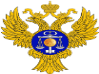 КООРДИНАТОР ПРОЕКТА (Заместитель руководителя Федерального Казначейства/ начальник Управления казначейского сопровождения/начальник Управления совершенствования функциональной деятельности/начальник Управления бюджетного мониторинга) 

КУРАТОР ПРОЕКТА (сотрудник: Управления казначейского сопровождения/Управления совершенствования функциональной деятельности/Управления бюджетного мониторинга)
ПОСТАНОВКА ЗАДАЧ И ЦЕЛЕЙ

КООРДИНАЦИЯ РАБОТЫ

МЕТОДИЧЕСКАЯ ПОДДЕРЖКА

МОНИТОРИНГ РЕАЛИЗАЦИИ ПРОЕКТА

ПРОВЕДЕНИЕ СОВЕЩАНИЙ
«ГОЛОВНОЙ» ПРОЕКТНЫЙ ОФИС

КООРДИНАТОР ПРОЕКТА –

ФЕДЕРАЛЬНОЕ  КАЗНАЧЕЙСТВО
ВЕДЕНИЕ КАРТОЧКИ ПРОЕКТА НА ИНФОРМА-ЦИОННОМ РЕСУРСЕ, ДОСТУПНОМДЛЯ ВСЕХ УЧАСТНИКОВ ПРОЕКТНЫХ ОФИСОВ
На FTP _Сервере: 10.128.1.250 в сети ЗКВС в   папке «Проекты КС»
РУКОВОДИТЕЛЬ ПРОЕКТНОГО ОФИСА – МЕНЕДЖЕР ПРОЕКТА ОБЪЕКТА (определяется поручением руководителя ТОФК)

УЧАСТНИКИ ПРОЕКТНОГО ОФИСА:
   1. СОТРУДНИКИ отдела казначейского/отдела расходов/отдела ОКОИБ ТОФК;
   2. ПРИ НЕОБХОДИМОСТИ:
   -  СОТРУДНИКИ, ОСУЩЕСТВЛЯЮЩИЕ ОСМОТР, В ТОМ ЧИСЛЕ СОТРУДНИКИ ФКУ «ЦОКР»;
   - ИНЫЕ СПЕЦИАЛИСТЫ ТОФК;
   - ПРЕДСТАВИТЕЛИ головного исполнителя.
ВЕДЕНИЕ КАРТОЧКИ ПРОЕКТА (получение информации о ходе реализации Проекта от ТОФК головного исполнителя, исполнителей (соисполнителей) и ее свод в целях предоставления Головному проектному офису)

ПРОВЕДЕНИЕ СОВЕЩАНИЙ

ВЗАИМОДЕЙСТВИЕ С ПРЕДСТАВИТЕЛЯМИ ГОЛОВНОГО ИСПОЛНИТЕЛЯ, ОРГАНАМИ ГОСВЛАСТИ РФ (при необходимости)
ПРОЕКТНЫЙ ОФИС ОБЪЕКТА

ГОЛОВНОЙ ИСПОЛНИТЕЛЬИ ОБЪЕКТ ПРОЕКТА 
НАХОДЯТСЯ В ОДНОМ СУБЪЕКТЕ РОССИЙСКОЙ ФЕДЕРАЦИИ
6
ОРГАНИЗАЦИЯ ПРОЕКТНЫХ ОФИСОВ ПРИ РЕАЛИЗАЦИИ ОТДЕЛЬНЫХ АКТОВ (РЕШЕНИЙ) ПРАВИТЕЛЬСТВА РФ
ПУНКТ 10 ЧАСТЬ 2 СТАТЬИ 5 ФЕДЕРАЛЬНОГО ЗАКОНА ОТ 29 НОЯБРЯ 2018 Г. № 459-ФЗ
головной исполнитель и объект по проекту находятся в разных субъектах российской федерации («сложный» Проект )
СОСТАВ ПРОЕКТНОГО ОФИСА
ФУНКЦИИ ПРОЕКТНОГО ОФИСА
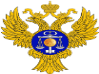 ПОСТАНОВКА ЗАДАЧ И ЦЕЛЕЙ

КООРДИНАЦИЯ РАБОТ 

МЕТОДИЧЕСКАЯ ПОДДЕРЖКА

МОНИТОРИНГ РЕАЛИЗАЦИИ ПРОЕКТА

ПРОВЕДЕНИЕ СОВЕЩАНИЙ
КООРДИНАТОР ПРОЕКТА (Заместитель руководителя Федерального казначейства и начальник Управления казначейского сопровождения/начальник Управления совершенствования функциональной деятельности/начальник Управления бюджетного мониторинга) 

КУРАТОР ПРОЕКТА (сотрудник Управления казначейского сопровождения/Управления совершенствования функциональной деятельности/Управления бюджетного мониторинга)
«ГОЛОВНОЙ» ПРОЕКТНЫЙ ОФИС

ФЕДЕРАЛЬНОЕ КАЗНАЧЕЙСТВО
ВЕДЕНИЕ КАРТОЧКИ ПРОЕКТА НА ИНФОРМА-ЦИОННОМ РЕСУРСЕ, ДОСТУПНОМДЛЯ ВСЕХ УЧАСТНИКОВ ПРОЕКТНЫХ ОФИСОВ
На FTP _Сервере: 10.128.1.250 в сети ЗКВС в папке «Проекты КС»
РУКОВОДИТЕЛЬ ПРОЕКТНОГО ОФИСА – МЕНЕДЖЕР ПРОЕКТА (определяется поручением руководителя ТОФК)

УЧАСТНИКИ ПРОЕКТНОГО ОФИСА:
   1. СОТРУДНИКИ отдела казначейского сопровождения/ отдела расходов/отдела ОКОИБ ТОФК ;
   2. ПРИ НЕОБХОДИМОСТИ:
   - ИНЫЕ СПЕЦИАЛИСТЫ ТОФК;
   - ПРЕДСТАВИТЕЛИ головного исполнителя.
МОНИТОРИНГ ИСПОЛНЕНИЯ ПРОЕКТА (направление информации о ходе реализации Проекта)

ПРОВЕДЕНИЕ СОВЕЩАНИЙ

ВЗАИМОДЕЙСТВИЕ С ПРОЕКТНЫМ ОФИСОМ  ПО МЕСТУ НАХОЖДЕНИЯ ОБЪЕКТА ПРОЕКТА (представление необходимой информации для ведения карточки Проекта), ПРЕДСТАВИТЕЛЯМИ ГОЛОВНОГО ИСПОЛНИТЕЛЯ
ПРОЕКТНЫЙ ОФИС

ТОФК ОБСЛУЖИВАНИЯ ГОЛОВНОГО ИСПОЛНИТЕЛЯ
РУКОВОДИТЕЛЬ ПРОЕКТНОГО ОФИСА – МЕНЕДЖЕР ПРОЕКТА ОБЪЕКТА (определяется поручением руководителя ТОФК)

УЧАСТНИКИ ПРОЕКТНОГО ОФИСА:
   1. СОТРУДНИКИ отдела казначейского сопровождения/отдела расходов/отдела ОКОИБ ТОФК;
   2. ПРИ НЕОБХОДИМОСТИ:
   - СОТРУДНИКИ, ОСУЩЕСТВЛЯЮЩИЕ ОСМОТР, В ТОМ ЧИСЛЕ СОТРУДНИКИ ФКУ «ЦОКР»;
   -  ИНЫЕ СПЕЦИАЛИСТЫ ТОФК;
  - ПРЕДСТАВИТЕЛИ ОРГАНОВ ГОСВЛАСТИ СУБЪЕКТА РФ
ВЕДЕНИЕ КАРТОЧКИ ПРОЕКТА (получение информации о ходе реализации Проекта от ТОФК головного исполнителя, соисполнителей и ее свод в целях предоставления головному Проектному офису)

ПРОВЕДЕНИЕ СОВЕЩАНИЙ

ВЗАИМОДЕЙСТВИЕ С ПРЕДСТАВИТЕЛЯМИ ГОЛОВНОГО ИСПОЛНИТЕЛЯ, НАХОДЯЩИМИСЯ НА ТЕРРИТОРИИ ОБЪЕКТА ПРОЕКТА, ОРГАНАМИ ГОСВЛАСТИ РФ
ПРОЕКТНЫЙ ОФИС ОБЪЕКТА

ТОФК ПО МЕСТУ НАХОЖДЕНИЯ ОБЪЕКТА ПРОЕКТА
7
СХЕМА № 3. ОБРАЗЕЦ КАРТОЧКИ ПРОЕКТА 
НАИМЕНОВАНИЕ КАРТОЧКИ ПРОЕКТА: Казначейское сопровождение средств наименование и реквизиты Проекта
БЫЛО
ПРОЕКТ
СТАТУС
ОСОБЕННОСТИ КАЗНАЧЕЙСКОГО СОПРОВОЖДЕНИЯ
 Например: 
Раскрытие исполнителем структуры образования цены товаров, работ, услуг с расчетом себестоимости по элементам затрат и прибыли 
Контроль за соответствием информации, содержащейся в документах, подтверждающих возникновение денежных обязательств, срокам и объемам оказанных услуг, предусмотренных условиями ГК 
Подтверждение факта оказания услуг с использованием фото -, видеотехники, и др.
Фотография с места нахождения объекта в соответствии с Проектом, до казначейского сопровождения 
объекта
Фотография 
(или графическое изображение) объекта Проекта
Фотография 
Объекта на отчетную дату
ОБРАЗЕЦ
ОБРАЗЕЦ
8
НАИМЕНОВАНИЕ: Аналитическая информация по Проекту:__________________________________________
по состоянию на «__ »_________  20__ года
ОБРАЗЕЦ
ИНФОРМАЦИЯ О СТРУКТУРЕ ЦЕНЫ (В СЛУЧАЕ НАЛИЧИЯ ПОЛОЖЕНИЙ В АКТЕ (РЕШЕНИИ) ПРАВИТЕЛЬСТВА РФ)
ОБРАЗЕЦ
9
НАИМЕНОВАНИЕ: Аналитическая информация по Проекту:__________________________________________
по состоянию на «__ »_________  20__ года
ОБРАЗЕЦ
В СЛУЧАЕ «РАСШИРЕННОГО» КАЗНАЧЕЙСКОГО СОПРОВОЖДЕНИЯ:
ОБРАЗЕЦ
10